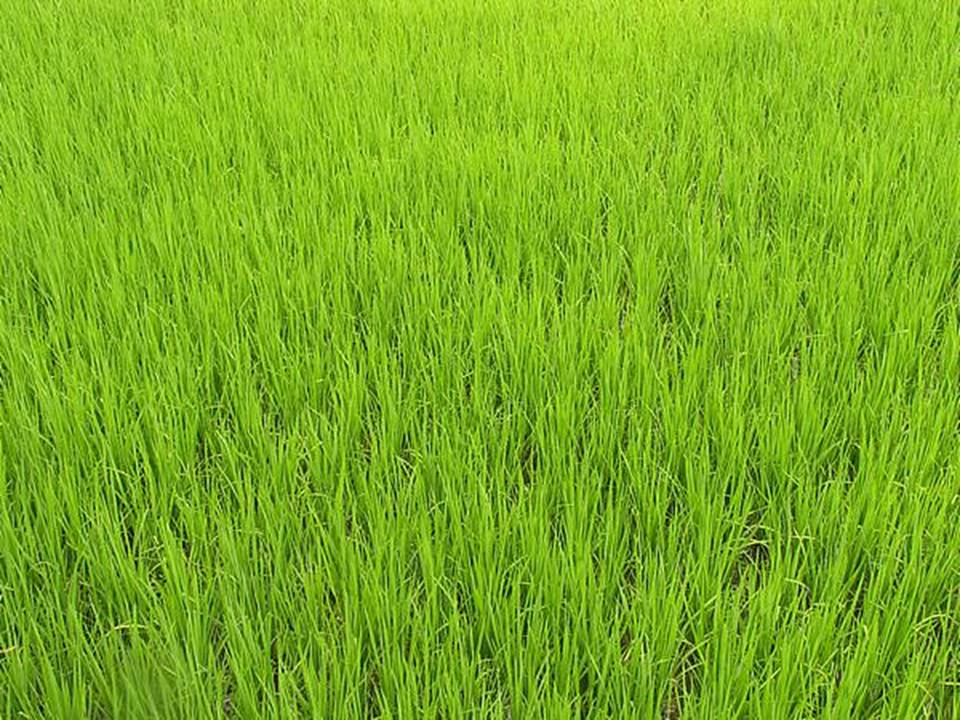 Riso&Alimentazione
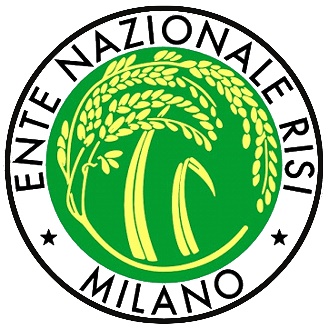 Newsletter n°55 - giugno 2017
Ricerca & Sperimentazione
Sono stati pubblicati gli Atti del VI Convegno Nazionale della Società di Scienze Sensoriali, a cui il Laboratorio Chimico Merceologico dell’ENR ha partecipato con un Poster scientifico dal titolo «Valutazione sensoriale e chimico-merceologica delle varietà di riso da risotto Carnaroli e Baldo coltivati in sette distinti areali».
A seguito della messa a punto dell’analisi sensoriale su riso, è stato possibile condurre una valutazione di varietà quali il Baldo e il Carnaroli, tipicamente utilizzati per cucinare risotti. 
Nello studio son stati presi in considerazione 7 campioni per ciascuna varietà, provenienti da zone di coltivazione molto eterogenee tra loro; in Italia il riso viene, infatti, coltivato, oltre che in Piemonte, Lombardia e Veneto, anche in Emilia Romagna, Toscana, Sardegna e Calabria.
Alcune varietà, coltivate in areali particolari, sono contemplate in Disciplinari DOP e IGP e risulta quindi interessante valutarne le peculiarità organolettiche.
Con questo lavoro è stato possibile evidenziare che le analisi di tipo tradizionale, ovvero di tipo merceologico, sono in grado di enfatizzare maggiormente le differenze e le peculiarità legate al differente luogo di coltivazione rispetto alle analisi sensoriali da panel test.
Resta da capire se in effetti le diversità emerse (in particolare sulle caratteristiche di gel-time e analisi di texture) possano ripercuotersi sulle caratteristiche finali dei piatti cucinati (in particolare su cotture da risotto) ed essere percepite anche dai consumatori.
 Fonte: Atti del VI Convegno Nazionale della Società Italiana di Scienze Sensoriali
Ricerca & Sperimentazione
La pula di riso, tradizionalmente considerata come fonte di lipidi o come mangime per animali, potrebbe essere rivalutata. Infatti, un interessante studio statunitense ha dimostrato, con analisi di laboratorio e con un’ampia ricerca bibliografica, che la pula è ricca di metaboliti in grado di agire positivamente sulla salute dell’uomo e degli animali.
Fonte: «Zarei I. et al. - 2017 - Rice bran metabolome contains amino acids, vitamins & cofactors, and phytochemicals with medicinal and nutritional properties. Rice 10: 24»
Attività  UNI (GL Riso)
Prosegue l’iter normativo relativo alla proposta di norma per la valutazione dell’aroma del riso a livello sensoriale.
Il Laboratorio Chimico Merceologico dell’ENR ha allo studio una norma per la definizione del tempo di cottura del riso, da effettuarsi sia attraverso panel test che mediante calcolo partendo dal tempo di gelatinizzazione.
Fonte:  Gruppo di Lavoro Riso
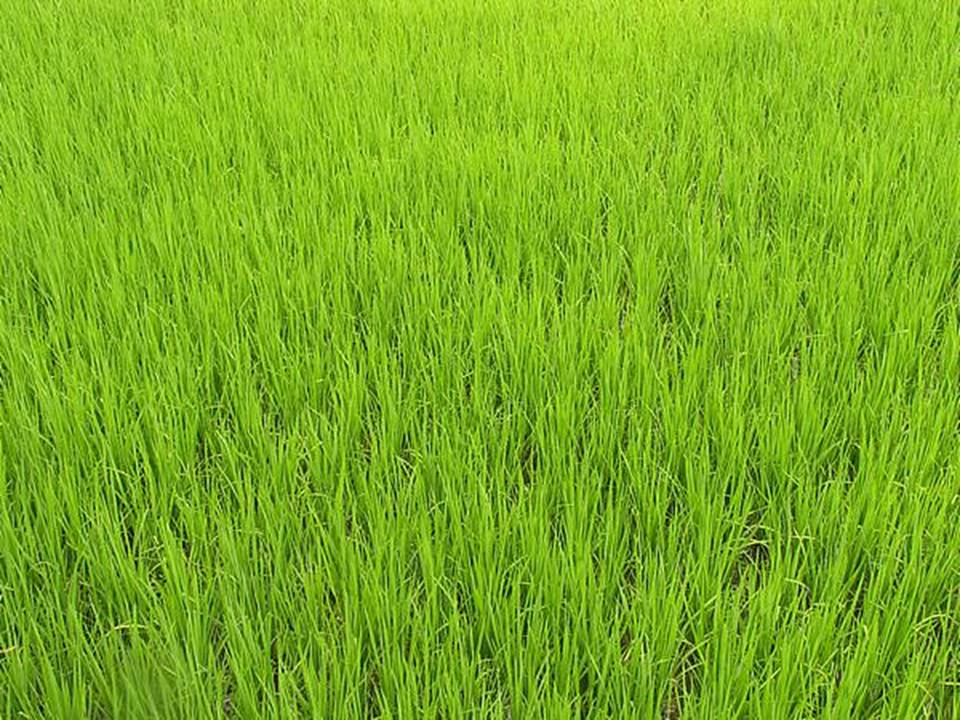 Riso&Alimentazione
Sicurezza alimentare
Presentiamo le notifiche del sistema di allerta comunitario RASFF, inerenti il riso e prodotti derivati,  pubblicate nei primi cinque mesi del 2017.





















Fonte: https://ec.europa.eu/food/safety/rasff_en